ESS – NID & DMSC workshop on 
software requirements for diffraction instruments
10:00 	Werner Schweika - Welcome / Introduction / Program   
10:20   	Jon Taylor - DMSC overview Expectations
10:45 Instrument control
	Robin Woracek  Experiences from V20 - ESS test beamline 
	(Michael Wedel)
	Marina Ganeva (Georg Brandl)  - NICOS  
11:20 Data acquisition / storage / reduction &visualization
	Mikhail Feygenson  -  Handling excessive data rates
	Xavier Fabreges - Experience from TOPAZ@SNS and extrapolation to MAGIC12:00 Lunch         12:30 Data reduction & visualization 
	Jochen Fenske  -  BEER diffraction data
	Marina Ganeva   Mantid at MLZ for powder and single crystal diffraction13:15 Data analysis software for powder & single crystal 
   	Thomas Holm Rod
	Mikhail Feygenson - DREAM software requirements
	Mogens Christensen - HEIMDAL software needs
	Andreas Houben - multi-dim Rietveld at POWTEX
14:45 Coffee & cake
15:15 	Jonathan Fisher - nsxtool: Data Analysis for Crystal Diffraction
	Andrew Sazonov  - Polarised neutron diffraction data analysis software
16:02 end
April 7th ESS NID-DMSC Copenhagen
Software requirements for diffraction instruments
Werner Schweika
Commons for diffraction instruments   DREAM, HEIMDAL, MAGIC, BEER
Timeline:    2021 hot commissioning	2023 user operation
Control:        Python script, include SE 	   Gui    one computer- one-window-one-click-only
Detector:    B10-inclined geometry    	CDT & DENEX   
	   readout electronics in accordance with ESS requirements  (early procurement)  
	   volume detector   ∼106 voxels  with TOF-spectra ≳ 103 channels   		
	   data/count rates   ∼0.1 Gbit/s  (typical)   to    ≲ 5 Gbit/s  (peak)      64bit/event
Acquisition
Storage
resolution varies
ragged workspace?
Visualization
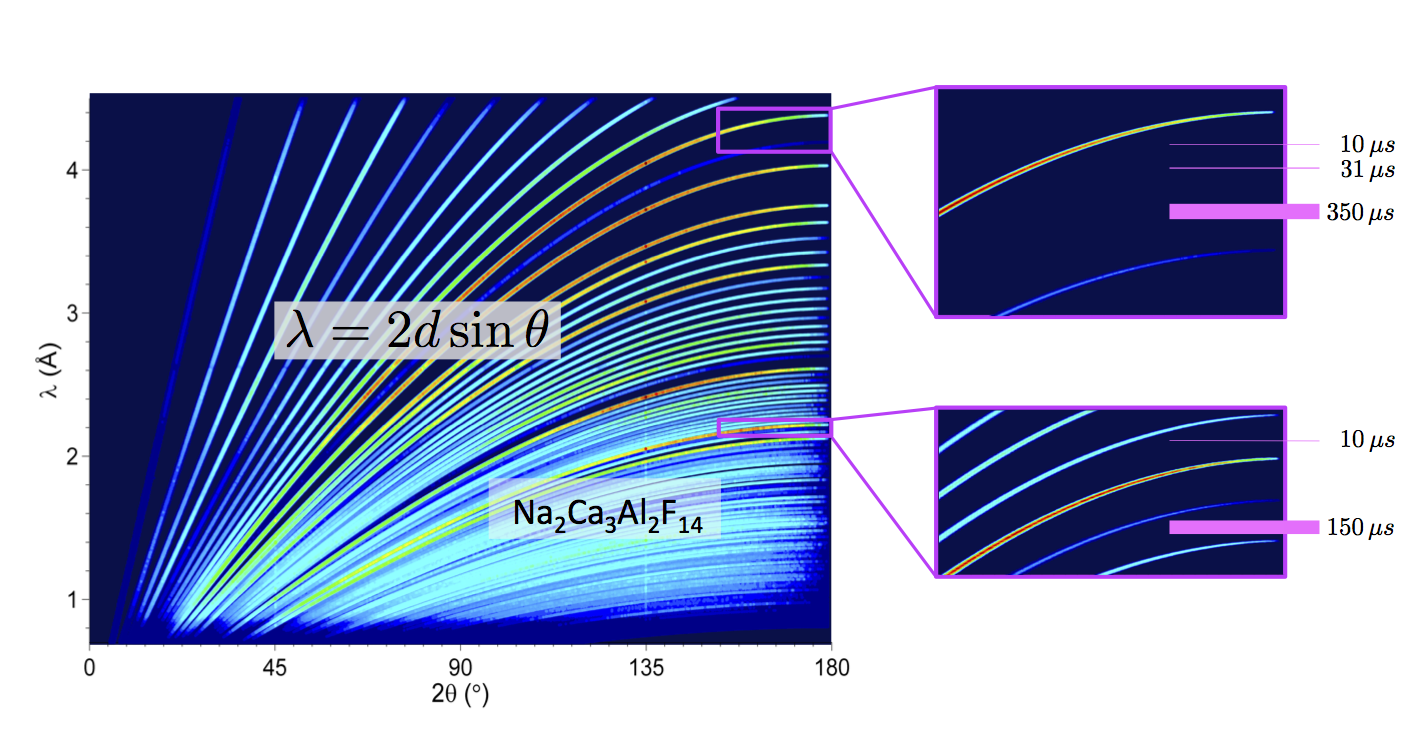 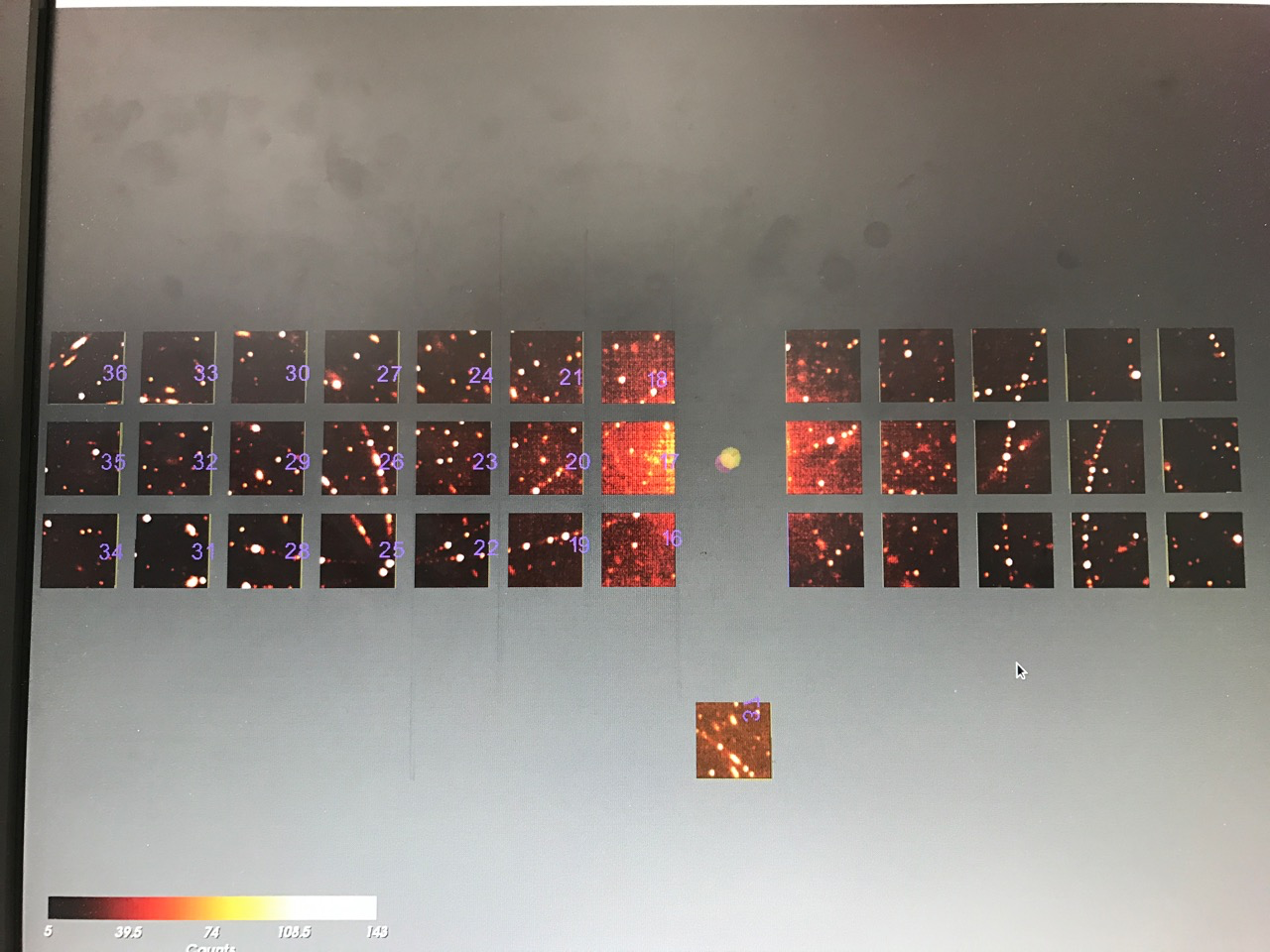 4 dimensions    2 dimensions
	            life-display
2D Rietveld
Reduction
Laue
1D-hkl lists
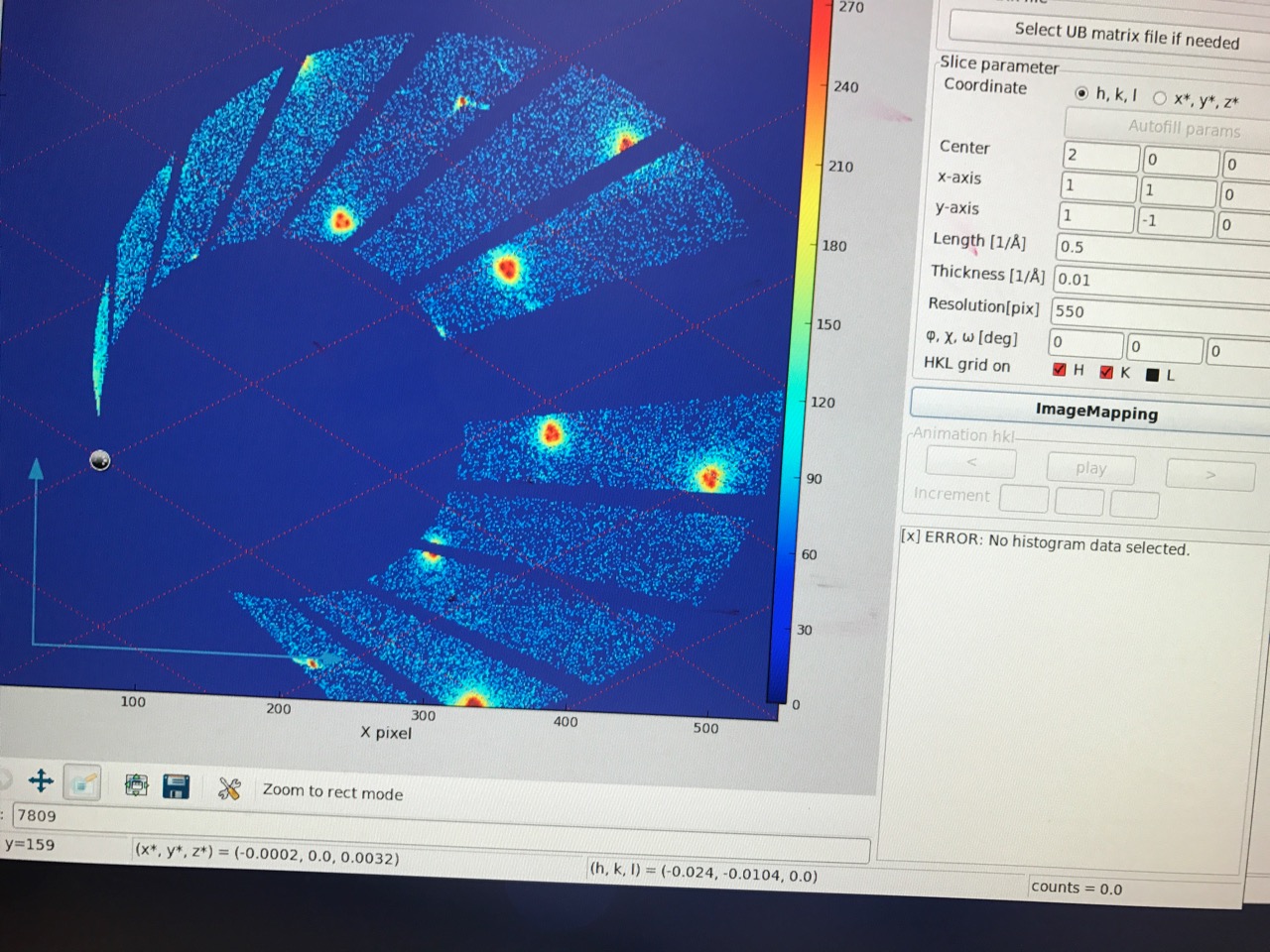 Single crystal
Texture
integrate: time
detector depth
powder
integrate:   phi
detector depth
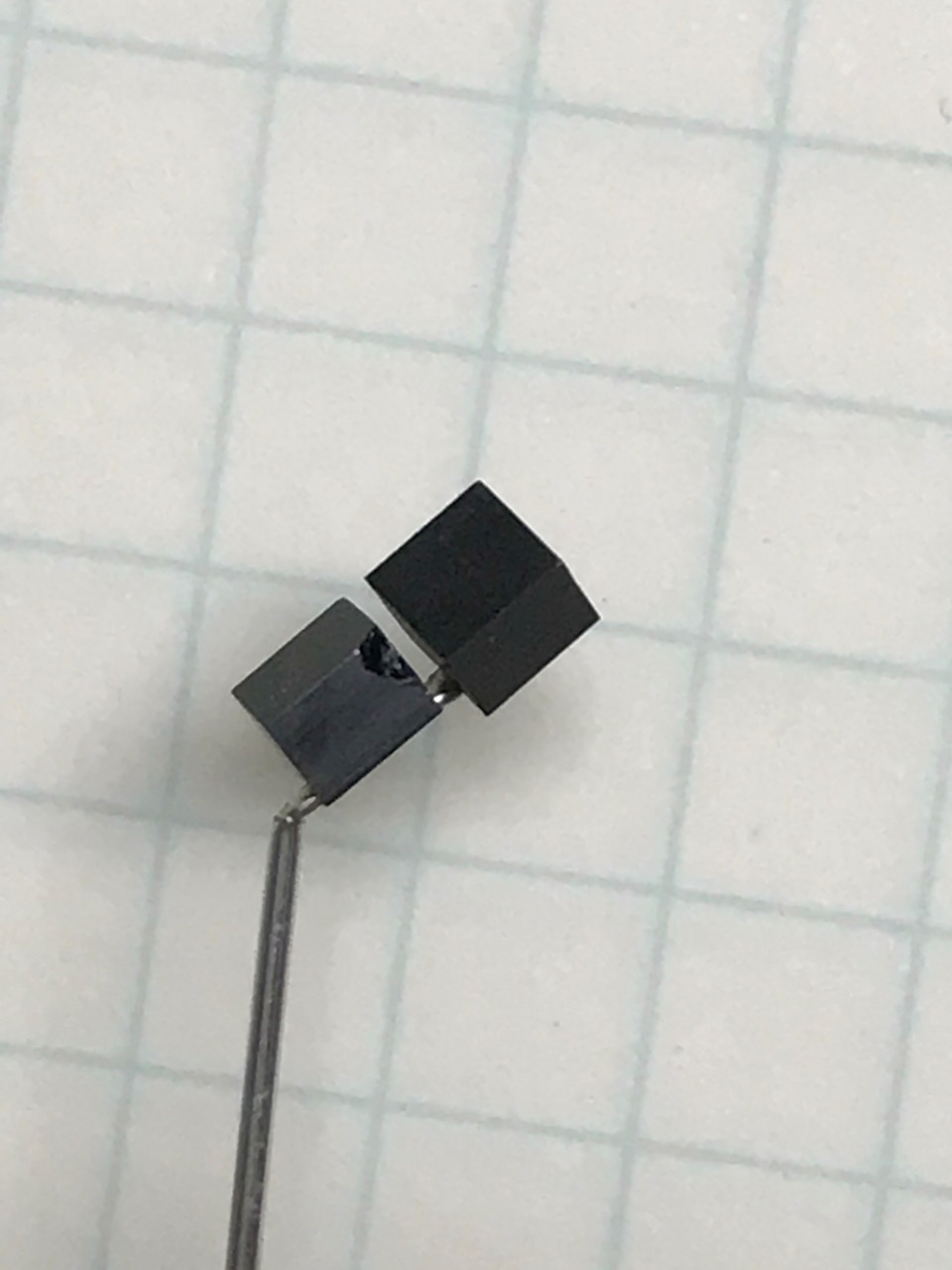 1D list
&
Profile PV
Refinement
2D-cuts I(Q)
3D nice
TASK: define core & instrument specifics requirements
April 7th ESS NID-DMSC Copenhagen
Software requirements for diffraction instruments
Werner Schweika
April 7th ESS NID-DMSC Copenhagen